Plasticage du Rainbow Warrior
Par: Dominique Roy
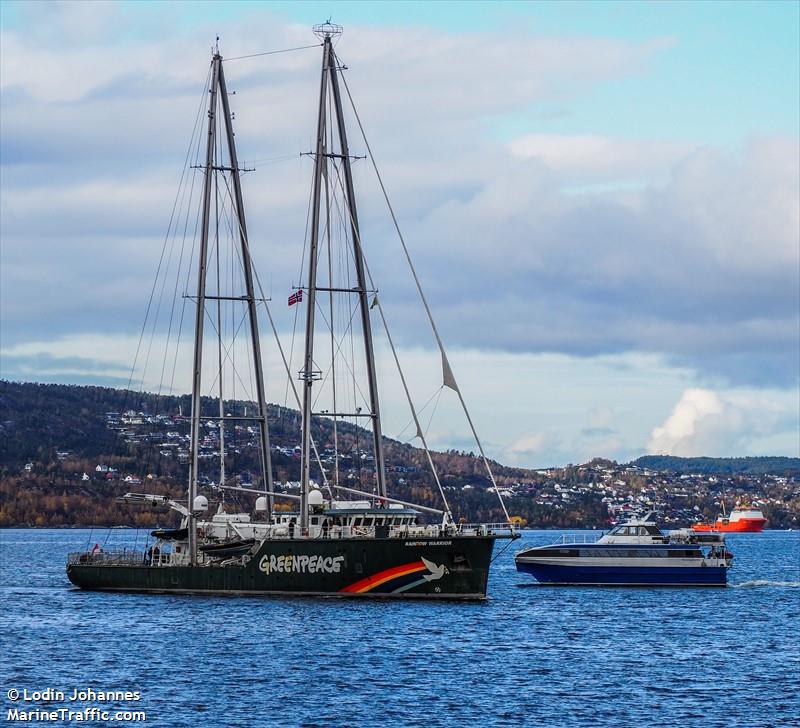 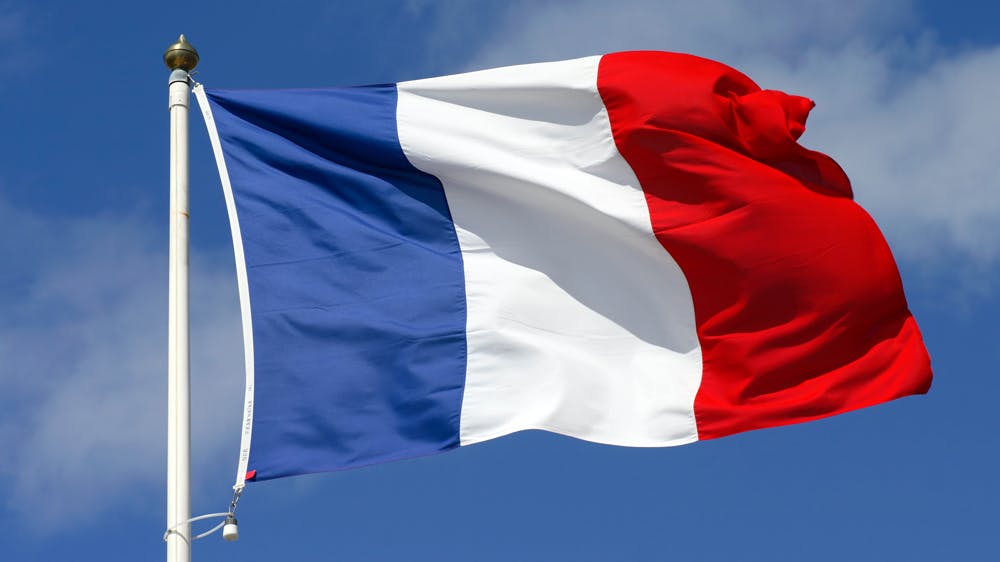 Où: Nouvelle-Zélande. 
Quand: 7 juillet 1985 .
Quoi: explosion du bateau 
Conséquence: mort du photographe
 Pourquoi est-il mort? Chercher sa caméra
Pays: France
 Ils voulaient tester des armes nucléaires et Greenpeace voulait s'y interposer 
PM 1: Francois Mitterrand Enquête: démission de  Les services secrets voulaient sabordé le navire